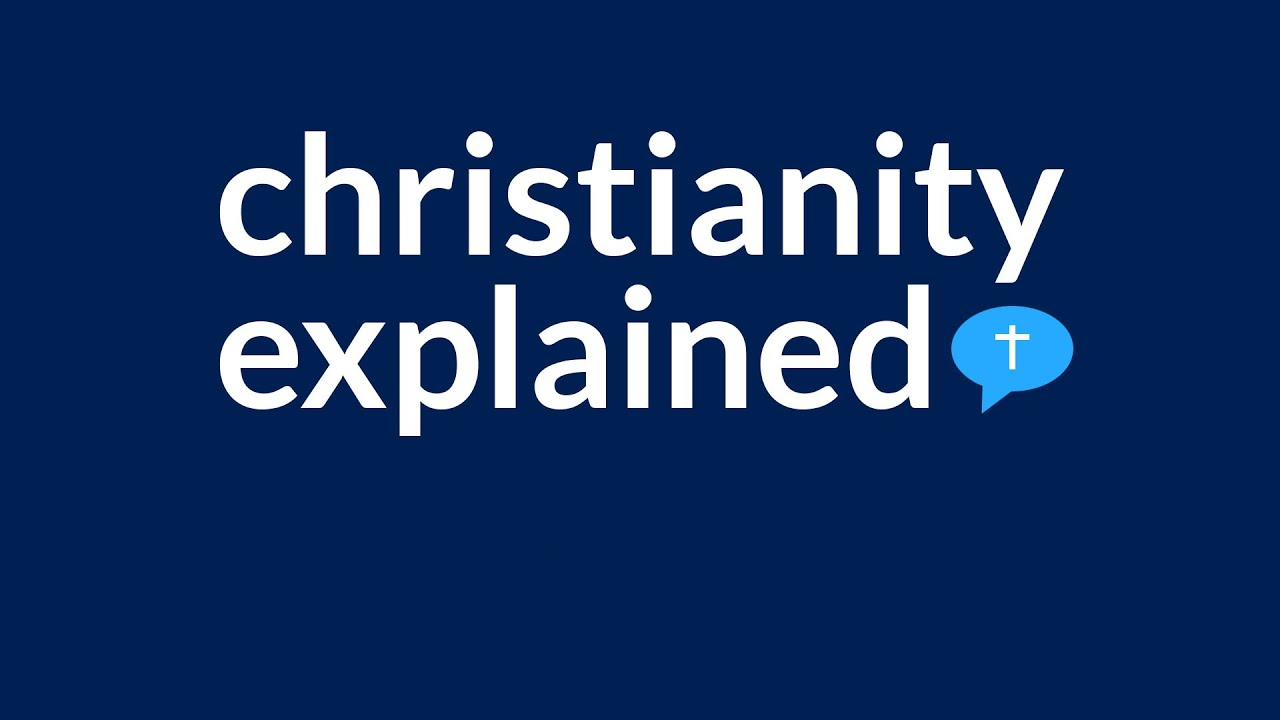 The Principles
Sunday, October 29, 2023
John 3:16
For God so loved the world, that He gave His only begotten Son, that whoever believes in Him shall not perish, but have eternal life.
Matthew 28:18-20
18 And Jesus came up and spoke to them, saying, "All authority has been given to Me in heaven and on earth. 19 "Go therefore and make disciples of all the nations, baptizing them in the name of the Father and the Son and the Holy Spirit, 20 teaching them to observe all that I commanded you; and lo, I am with you always, even to the end of the age."
Preparing Ourselves for Evangelism
Read John 4:1-42
Preparing Ourselves for Evangelism
Spiritual self-preparedness is everything
Reasons Jesus could have found for not talking to the woman at the well.
He was tired, hot, thirsty and hungry (4:6)
Jews did not readily have dealing with Samaritans (4:9)
Jesus know the woman had a bad reputation – he ran the risk of tarnishing his own image (4:17)
It was socially unacceptable for men and women to converse in public (4:27)
Preparing Ourselves for Evangelism
Spiritual self-preparedness is everything
Personal Preparation for evangelism
Praying for opportunities (daily – moment by moment)
Looking for opportunities (intentional)
Equipped to take opportunities (training/preparation)
Preparing Ourselves for Evangelism
Capitalizing on casual opportunities
How Jesus capitalized on His opportunity with the woman
The initial discussion over physical “water” (4:7) provided Jesus with the bridge to speak of “living water” (4:10)
The woman’s interest provides another bridge to the people of town of Sychar (4:29)
Jesus’ ministry to the townspeople provides a bridge for an unscheduled stay of two days (4:40). The casual conversation with the woman turned into an extended teaching opportunity.
Key Point
Spiritual self-preparedness is everything!
Matthew 16:13-17
13 Now when Jesus came into the district of Caesarea Philippi, He was asking His disciples, "Who do people say that the Son of Man is?" 14 And they said, "Some say John the Baptist; and others, Elijah; but still others, Jeremiah, or one of the prophets." 15 He said to them, "But who do you say that I am?" 16 Simon Peter answered, "You are the Christ, the Son of the living God." 17 And Jesus said to him, "Blessed are you, Simon Barjona, because flesh and blood did not reveal this to you, but My Father who is in heaven.
Principles for Effective Evangelism
Assume nothing!
We must begin from the presupposition that the person we are addressing knows virtually nothing about Jesus, the Bible, or the gospel.
Assume the person you are talking to understands nothing of the gospel until they can tell you, out of their own mouths, what it is.
Principles for Effective Evangelism
Proceed slowly (John 4:40-42)
The dominance of “quick one-off” evangelism.
A summary presentation of the gospel
A call to commitment
A prayer of commitment
An assumption
A follow-up nurture/discipleship course
Principles for Effective Evangelism
Proceed slowly (John 4:40-42)
What’s wrong with the “quick one-off” approach?
The simple gospel is not so simple
What are the simple “elements” of the gospel?
The character of God (Creator, love, wrath against sin)
Sin
God sent Jesus
Christ’s death for our sins
Christ’s resurrection from the dead
Repentance
Faith
Salvation by grace
Principles for Effective Evangelism
Proceed slowly (John 4:40-42)
What’s wrong with the “quick one-off” approach?
The simple gospel is not so simple
What are the simple “elements” of the gospel?
NT “quick one-off” example – the Philippian Jailer (Acts 16:25-34)
NT extended approach to evangelism – Thessalonica (Acts 17:2-4)
Acts 17:1-4
Now when they had traveled through Amphipolis and Apollonia, they came to Thessalonica, where there was a synagogue of the Jews. 2 And according to Paul's custom, he went to them, and for three Sabbaths reasoned with them from the Scriptures, 3 explaining and giving evidence that the Christ had to suffer and rise again from the dead, and saying, "This Jesus whom I am proclaiming to you is the Christ." 4 And some of them were persuaded and joined Paul and Silas, along with a large number of the God-fearing Greeks and a number of the leading women.
What is Christianity Explained?
This study seeks to present the essential, objective truths of the gospel. This will be accomplished through a look at the Gospel of Mark.
Each study aims to teach only one point.
The first three studies provides basic knowledge of  Jesus Christ and His finished work – that He is the Son of God, His death or our sins, His physical resurrection.
The final three studies will address the question: “How does the finished work of Jesus Christ apply to me now?”
This is not to abandon other models of evangelism
Principles for Effective Evangelism
Limit time-commitment
The problem of inviting to a Bible Study for evangelism
The content – the study may not readily lend itself to good evangelism
The commitment – Bible studies usually go on for months or years.
Once familiar with Christianity Explained, you can take someone through it in six weeks.
Three Fears
Answering Questions
Praying Aloud
Reading Aloud
The praise of His Promise (3:18a)
To Him be the glory, both now and to the day of eternity. Amen.
Doxology – “doxa” – glory, honor, praise; “logia” – utterance, speaking.  A speaking of praise or glory to God.
Liturgical doxology – a hymn of praise written by or in the Church [i.e. “The Doxology”]
Scriptural doxology – God-breathed hymns of praise as found in Scripture.
Old Testament Doxologies
1 Praise the LORD! Praise, O servants of the LORD, Praise the name of the LORD. 2 Blessed be the name of the LORD From this time forth and forever (Psalm 113:1).
Ascribe greatness to our God! The Rock! His work is perfect, For all His ways are just; A God of faithfulness and without injustice, Righteous and upright is He. (Deuteronomy 32:3-4).
Blessed be the LORD, the God of Israel, From everlasting to everlasting. Amen and Amen. (Psalm 41:13).
Blessed be the LORD, the God of Israel, From everlasting even to everlasting. Then all the people said, "Amen," and praised the LORD.  (1 Chronicles 16:36).
New Testament Doxologies
For from Him and through Him and to Him are all things. To Him be the glory forever. Amen (Romans 11:36).
to Him be the glory in the church and in Christ Jesus to all generations forever and ever. Amen . (Ephesians 3:21).
Now to the King eternal, immortal, invisible, the only God, be honor and glory forever and ever. Amen. (1 Timothy 1:17).
The praise of His Promise (3:18a)
To Him be the glory, both now and to the day of eternity. Amen.
A. The person of praise
To Him be the glory, both now and to the day of eternity. Amen
Simon Peter, a bond-servant and apostle of Jesus Christ, To those who have received a faith of the same kind as ours, by the righteousness of our God and Savior, Jesus Christ (2 Peter 1:1)
John 5:22-23
22 For not even the Father judges anyone, but He has given all judgment to the Son, 23 so that all will honor the Son even as they honor the Father. He who does not honor the Son does not honor the Father who sent Him.
Isaiah 42:8
I am Yahweh, that is My name; I will not give My glory to another… (LSB)
Isaiah 43:10-11; Isaiah 45:21
43:10-11 - 10 "You are My witnesses," declares Yahweh, "And My servant whom I have chosen, so that you may know and believe Me and understand that I am He. Before Me there was no god formed, and there will be none after Me. 11 I, even I, am Yahweh, and there is no savior besides Me. (LSB)

45:21 - Declare and draw near with your case; Indeed, let them consult together. Who has made this heard from of old? Who has long since declared it? Is it not I, Yahweh? And there is no other God besides Me, A righteous God and a Savior; There is none except Me. (LSB)
Spurgeon
“If Christ be anything, He must be everything.” 


“If Christ is not all to you He is nothing to you. 
He will never go into partnership as a part Savior of men. If He be something He must be everything, 
and if He be not everything He is nothing to you.”
The praise of His Promise (3:18a)
To Him be the glory, both now and to the day of eternity. Amen.
The person of praise
The point of the praise
To Him be the glory, both now and to the day of eternity. Amen
Glory - the greatness and splendor of God and His works; and then praise Him for it. (see 1 Chronicles 16:8-36)
Giving Glory to the LORD
• give thanks to the LORD (verse 8)
• make known His deeds which display the greatness of His name (verse 8)
• tell all the nations what God has done (verses 8–9, 24)
• sing to the LORD (verses 9, 23)
• glory, or boast, in His name (verse 10)
• be glad in Him (verse 10)
• seek out the LORD and trust in His strength (verse 11) 
• remember all the LORD’s wonderful deeds (verse 12) 
• ascribe glory and strength to Him because it is His due (verses 28–29). 
• bring an offering to God (verse 29). 
• worship the LORD (verse 29)
• give thanks to God for His goodness and love (verse 34)
• cry out to God for salvation (verse 35)
The praise of His Promise (3:18a)
To Him be the glory, both now and to the day of eternity. Amen.
The person of praise
The point of the praise
The practice of the praise
To Him be the glory, both now and to the day of eternity. Amen
1 Peter 4:10-11
10 As each one has received a special gift, employ it in serving one another as good stewards of the manifold grace of God. 11 Whoever speaks, is to do so as one who is speaking the utterances of God; whoever serves is to do so as one who is serving by the strength which God supplies; so that in all things God may be glorified through Jesus Christ, to whom belongs the glory and dominion forever and ever. Amen.
The praise of His Promise (3:18a)
To Him be the glory, both now and to the day of eternity. Amen.
The person of praise
The point of the praise
The practice of the praise
The perpetuity of the praise
To Him be the glory, both now and to the day of eternity. Amen
Revelation 5:6-10
6 And I saw between the throne (with the four living creatures) and the elders a Lamb standing, as if slain, having seven horns and seven eyes, which are the seven Spirits of God, sent out into all the earth. 7 And He came and took the book out of the right hand of Him who sat on the throne. 8 When He had taken the book, the four living creatures and the twenty-four elders fell down before the Lamb, each one holding a harp and golden bowls full of incense, which are the prayers of the saints. 9 And they sang a new song, saying, "Worthy are You to take the book and to break its seals; for You were slain, and purchased for God with Your blood men from every tribe and tongue and people and nation. 10 "You have made them to be a kingdom and priests to our God; and they will reign upon the earth
Revelation 5:11-13
11 Then I looked, and I heard the voice of many angels around the throne and the living creatures and the elders; and the number of them was myriads of myriads, and thousands of thousands, 12 saying with a loud voice, "Worthy is the Lamb that was slain to receive power and riches and wisdom and might and honor and glory and blessing." 13 And every created thing which is in heaven and on the earth and under the earth and on the sea, and all things in them, I heard saying, "To Him who sits on the throne, and to the Lamb, be blessing and honor and glory and dominion forever and ever."
Spurgeon
I am poor, help me to glorify thee by contentment; I am sick, help me to give thee honour by patience; I have talents, help me to extol thee by spending them for thee; I have time, Lord, help me to redeem it, that I may serve thee; I have a heart to feel, Lord, let that heart feel no love but thine, and glow with no flame but affection for thee; I have a head to think, Lord, help me to think of thee and for thee; thou hast put me in this world for something, Lord, show me what that is, and help me to work out my life-purpose: I cannot do much, but as the widow put in her two mites, which were all her living, so, Lord, I cast my time and eternity too into thy treasury; I am all thine; take me, and enable me to glorify thee now, in all that I say, in all that I do, and with all that I have.
The praise of His Promise (3:18a)
To Him be the glory, both now and to the day of eternity. Amen.
The person of praise
The point of the praise
The practice of the praise
The perpetuity of the praise
The pleasure of the praise
To Him be the glory, both now and to the day of eternity. Amen.
Amen – verily, truly, let it be so, agreed it is so